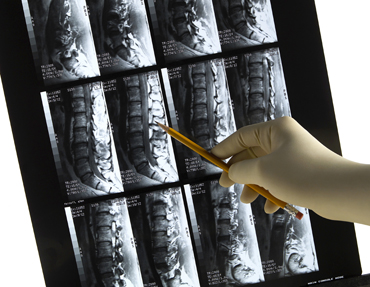 Diagnostic Modalities in Spine
Cyrus Wong, M.D.
Department of Neurological Surgery
Vanderbilt University Medical Center
Plain Xray
Historically used to diagnose all types of pathology related to the spine
It relies on ionizing radiation to provide images
The more dense an object the brighter the image
That is why bone appears “white” on plain x-rays
Xray Cont.
Used to help with localization in the operating room
Allows to evaluate alignment
Provides information with regards to stability
Provides information about hardware placement
Cervical Spine Xray
AP
LAT
Thoracic Spine Xray
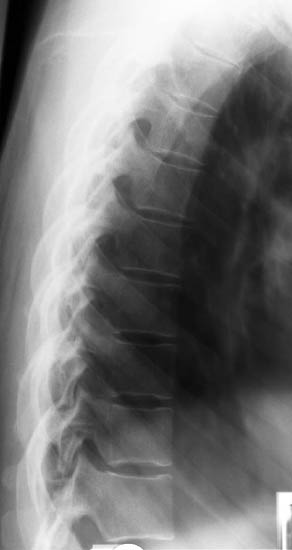 Lat
AP
Lumbar Spine Xray
AP
LAT
Examples of Fusion
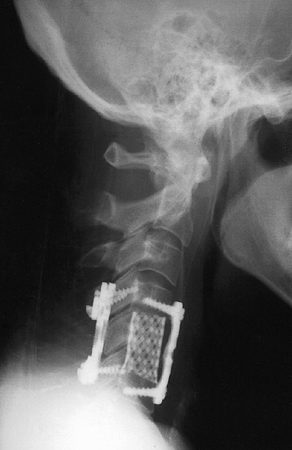 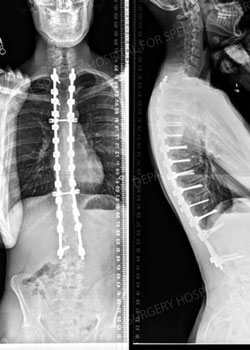 CT Scans
A computed tomography (CT) scan uses x-rays to make detailed pictures of the spine 
It has the ability to reconstitute the images in the axial, sagittal and coronal plane 
It gives higher resolution pictures when compared to plain x-ray
Excellent modality to evaluate fractures (spine trauma)
Gives more information about soft tissue when compared to plan x-ray but not as sensitive as MRI
Less time consuming than MRI
Cervical Spine
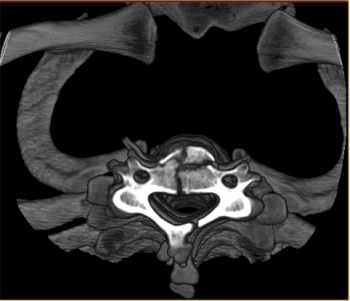 Sagittal CT
Axial CT showing fracture
C-Spine Cont.
Coronal
Sagittal
Lumbar and Thoracic CT
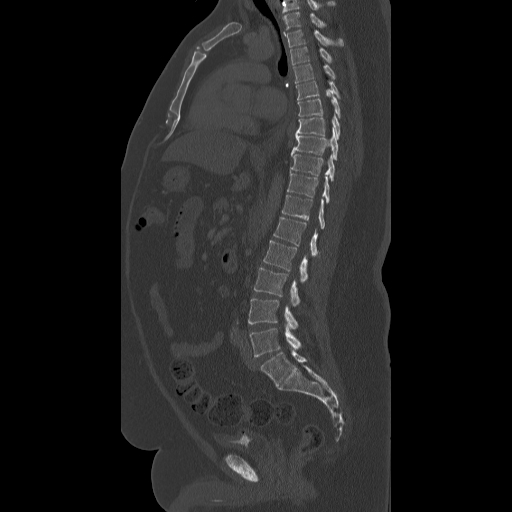 Axial
Sagittal
Thoracolumbar Fractures
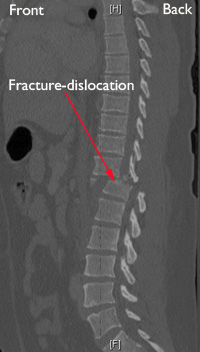 Compression Fracture
Fracture Disslocation
MRI
Uses a magnetic field and pulses of radio wave energy to make images 
Excellent image quality for soft tissue when compared to plain xray and CT 
The study of choice to evaluate soft tissue such as intervertebral disk, thecal sac, ligaments, joints and spinal cord
Contrasted study is widely used in the detection of tumors
MRI Cont.
Various sequences give different information
T1 sequence 
“Anatomic image”
Fat (bone Marrow) and Subacute blood (>48 hrs. old) appear bright (white)
CSF and bone appear dark 
Most pathology appears dark but can enhance with contrast
MRI Cont.
T2 Sequence
Used to evaluate pathology
Most pathology appears bright (white)
Edema and CSF appear bright
Bone and Fat appear dark
Healthy Intervertebral disk appear bright
C-Spine MRI
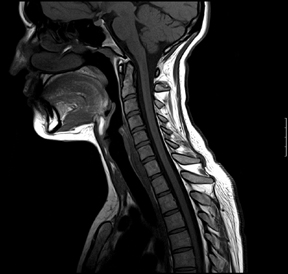 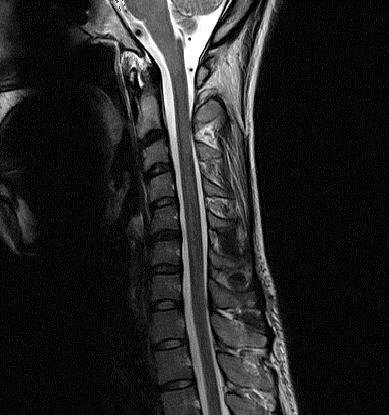 Sagittal T1
Axial T2
Sagittal T2
Cervical Stenosis
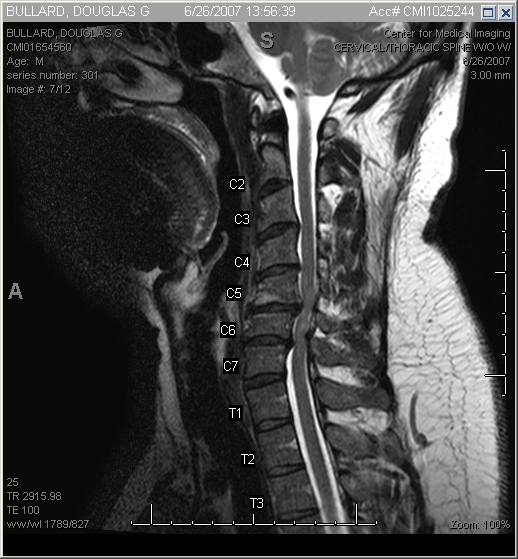 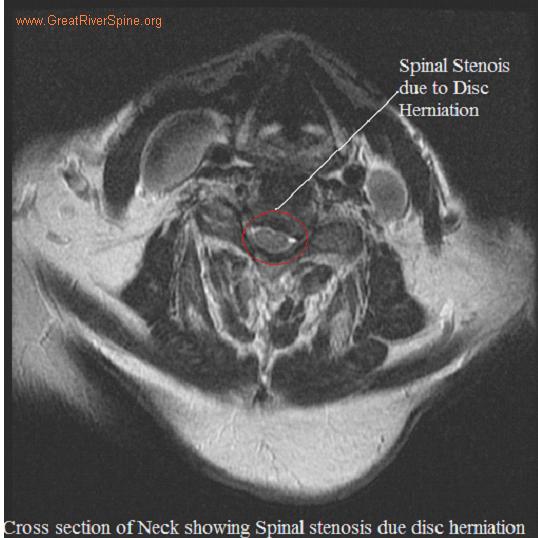 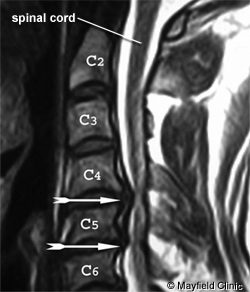 Axial T2
Sagittal T2
Lumbar MRI
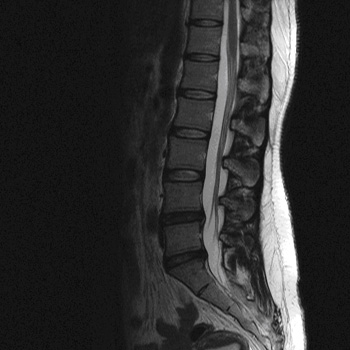 Sagittal T2
Axial T2
Herniated Lumbar Disc
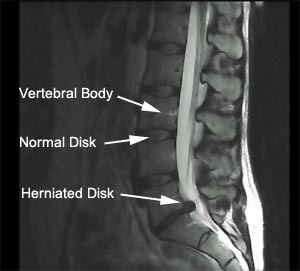 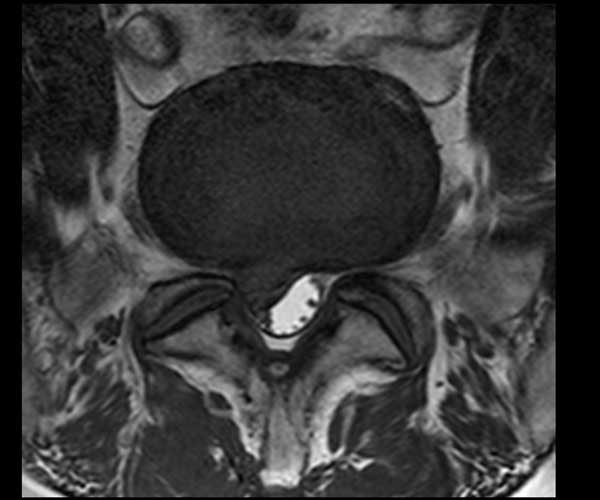 Sagittal T2
Axial T2
EMG and Nerve Conduction Studies
Studies used to help localize the site of compression
Help delineate radiculopathy from neuropathy, myopathy or myelopathy
Highly operator dependent
Not recommended for use in the acute setting
NCV useful in assessing entrapment neuropathies